Une « petite » histoire des chiffres
20 mars 2023
Avant de commencer…
Différence entre 

chiffre 		et 		 nombre?
Questions…
1. Préhistoire des nombres
Premiers signes des mathématiques

Au départ, peu de nombres
1, 2 et … beaucoup!!!
Compter… une question de perception: combien y a-t-il de ?
      
  
 
2. Comment apprendre à compter
correspondance  cardinal 

récurrence  ordinal
3. L’invention de la base
10

5

20

12
L’énigmatique base 60
environ 360 jours par année
360° dans un cercle
angles  D  équilatéral
combinaisons bases 12 et 10
combinaisons bases 12 et 5
4. Invention des chiffres
L’entaille
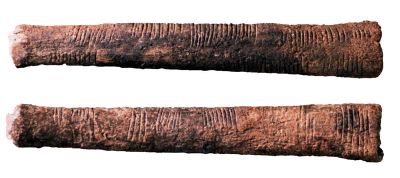 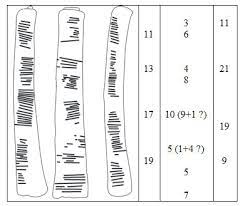 Des nombres en ficelles: le quipu chez les Incas
La Mésopotamie: le berceau de l’écriture abstraite
Jetons calculis
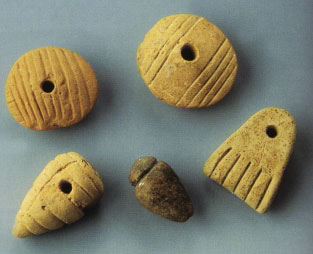 Bulle-enveloppe
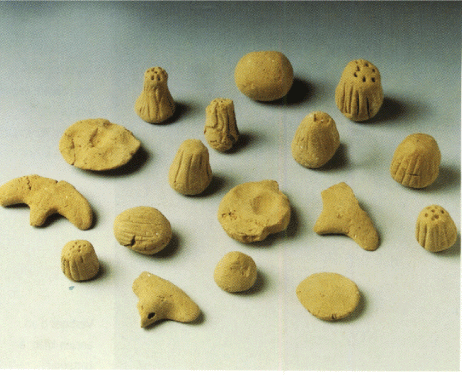 Tablette babylonienne
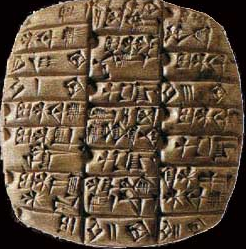 Écriture babylonienne
Écriture
cunéiforme
L’écriture des chiffres
Babyloniens
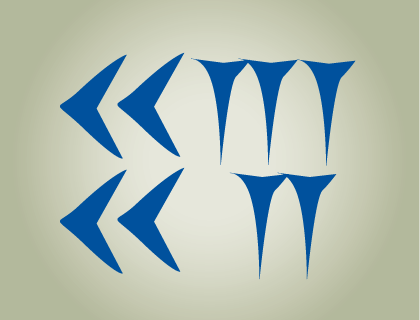 L’écriture des chiffres
Égyptiens



 1 120 042 s’écrit:…
1     10    100   1 000  10 000  100 000   1 000 000
5. Impasse: chiffres romains
« invention de bergers »
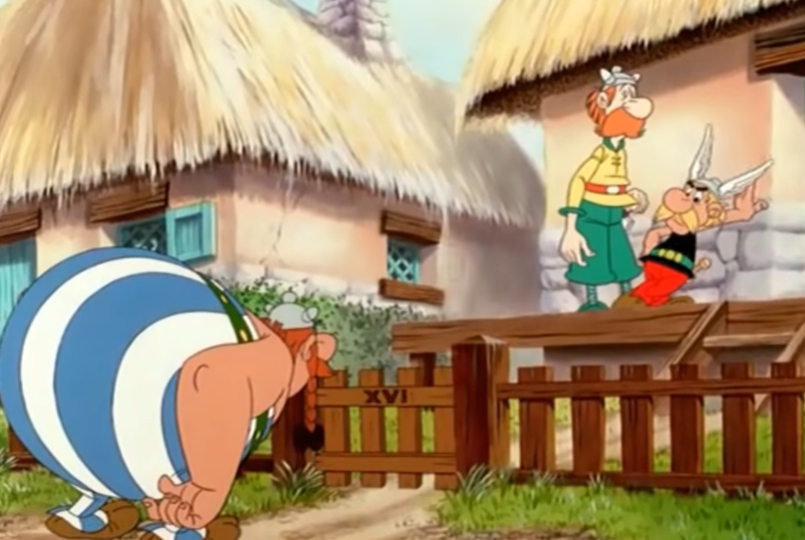 5. Impasse: chiffres romains
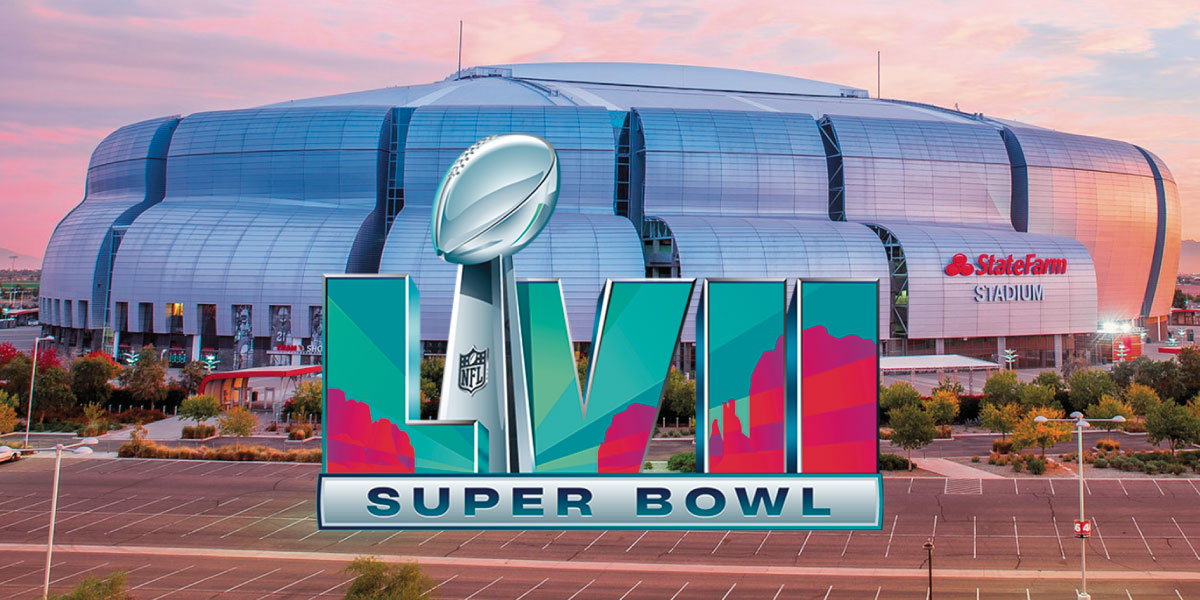 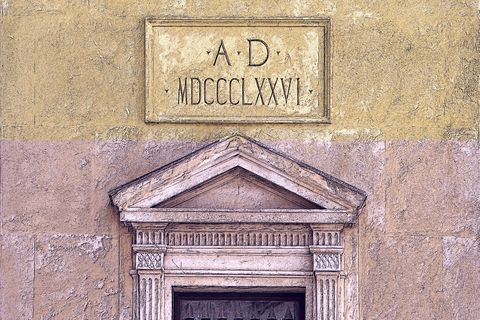 5. Impasse: chiffres grecs
Grecs
                                              
1           5          10        100        1000     10 000
                   



6. L’invention du zéro
Avantages de la numération actuelle: position et zéro
Numération positionnelle:
babylonienne, chinoise et maya
Les premiers zéros: pour enlever l’ambiguïté des positions
babylonienne et maya

<      | |  = 12?   	    ou		<      | |  = 602?
numération maya: un exercice
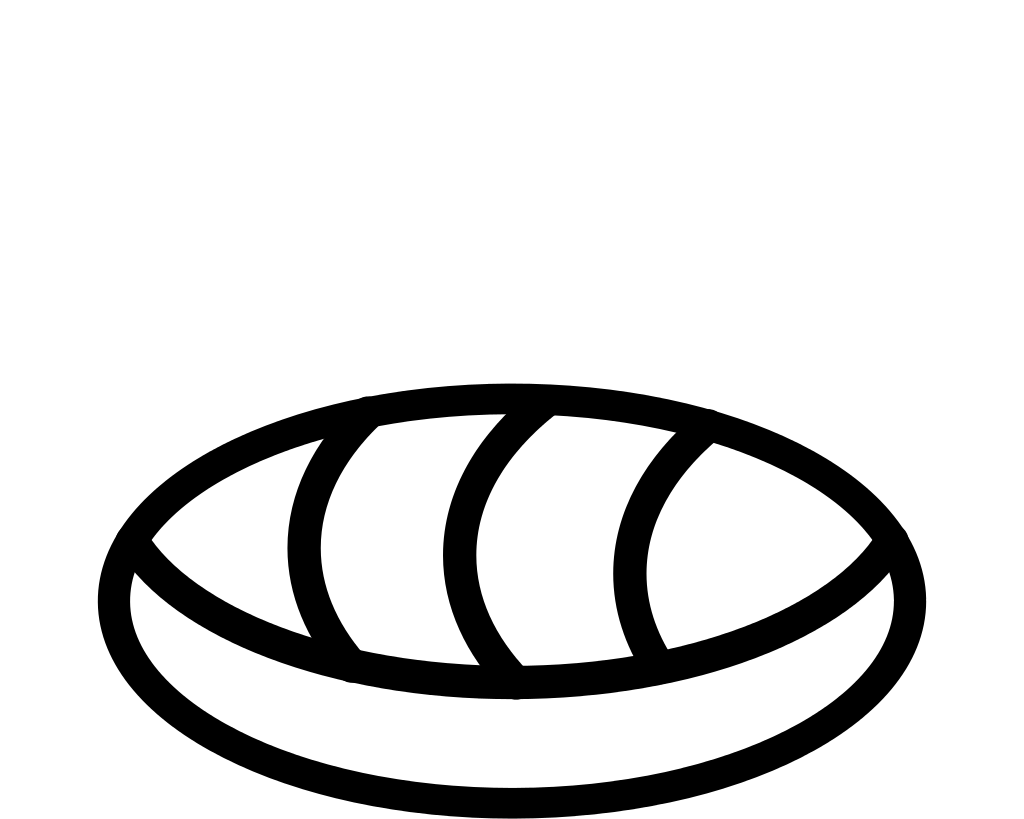 7. L’Inde: berceau de la numération moderne
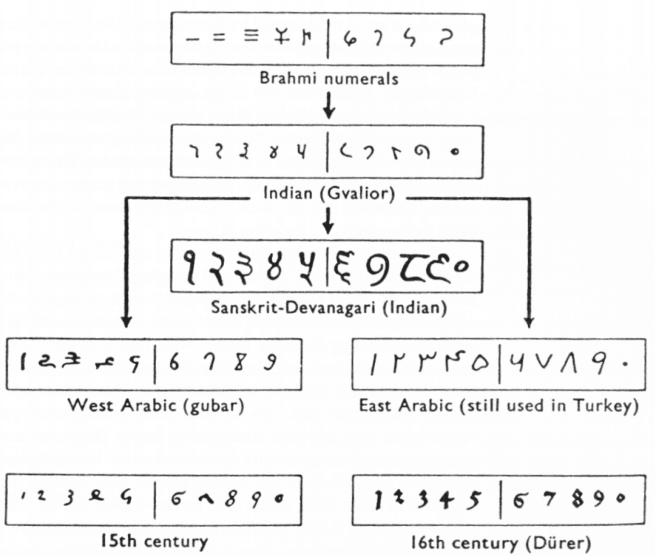 À l’origine, 45 symboles
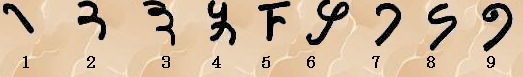 un exemple : 7629




à l’oral: neuf.vingt.six cent.sept mille

vers 5e siècle on laisse tomber les puissances:
				neuf.deux.six.sept
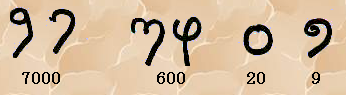 Poésie des chiffres!
UN:
Eka – premier père – commencement – corps – terre – lune…
DEUX:
Dvi – asvin (dieux jumeaux) – Yama (couple primordial) – couple – yeux – bras – chevilles
	 ailes …
2212: dvi-eka-asvin-yama
8. Introduction en Occident
Au Moyen-Âge, on compte à l’aide d’abaques
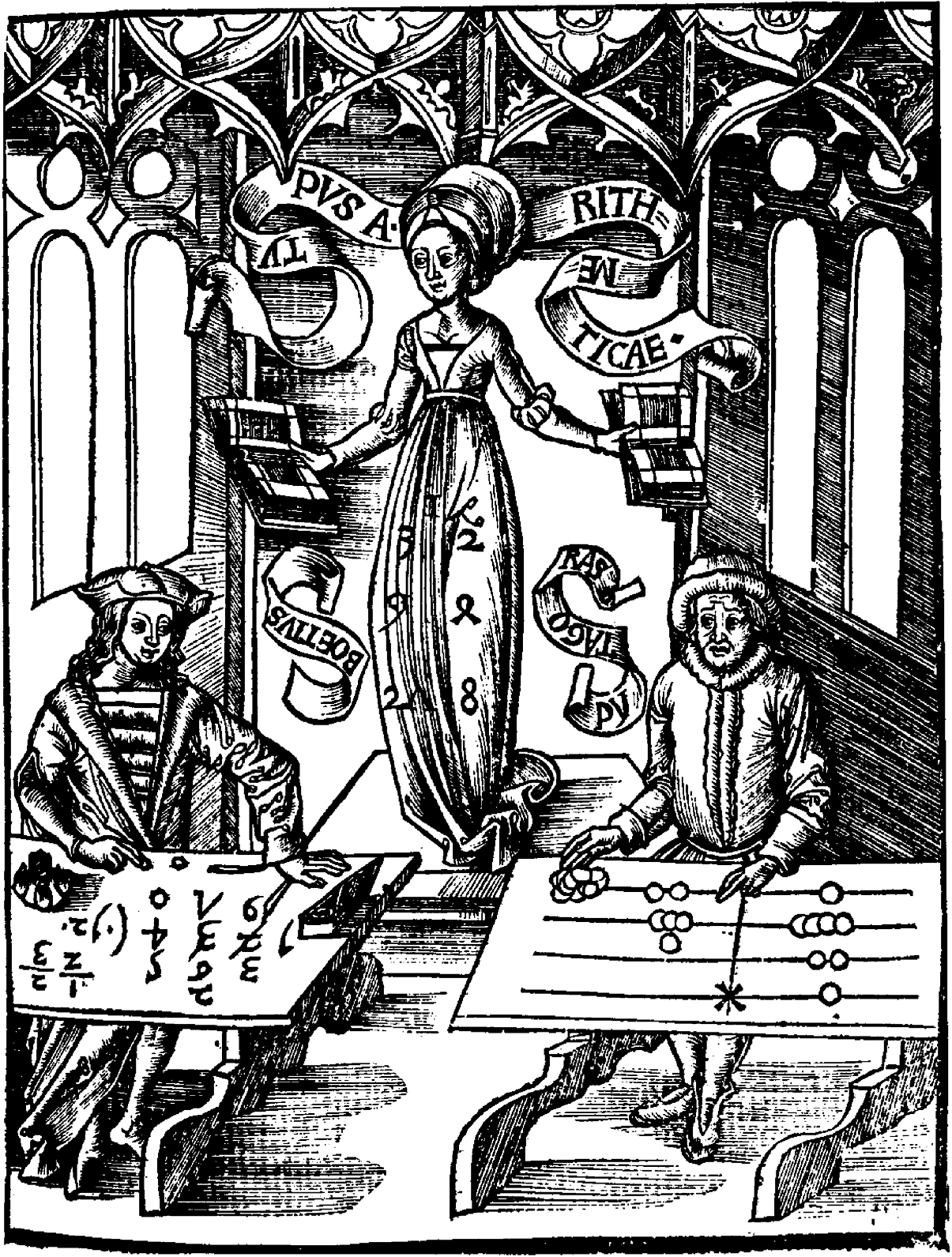 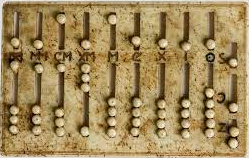 Margarita Philosophica

Gregorus Reish
(1503)
1ère introduction: Gerbert d’Aurillac (945 – 1003)

2e introduction: Léonardo Pisano “Fibonacci” (1170-1250)
(Liber Abaci 1202)

Méthode généralisée ~fin 18e
En conclusion:
« Si l’on voulait schématiser l’histoire des numérations, on dirait que c’est tout le chemin qui a séparé le Un du Zéro… »
Références
IFRAH, Georges.  LES CHIFFRES ou l’histoire d’une grande invention, Paris, Éditions Robert Lafond,1985, 334 p.

	IFRAH, Georges.  HISTOIRE UNIVERSELLE DES CHIFFRES tome 1, Paris, Éditions Robert Lafond,1994, 1042 p.
DAHAN-DALMÉDICO, Amy et Jeanne PEIFFER. Une histoire des mathématiques routes et dédales, Paris, Éditions du Seuil, 1986, 320 p.

COLLETTE, Jean-Paul. Histoire des mathématiques tome 1, Montréal, Éditions du Renouveau Pédagogique,1973 334 p.
ROSS, André.  In Cégep Levis-Lauzon.  Site des profs[en ligne], http://www.clevislauzon.qc.ca/
professeurs/mathematiques/rossa/
(page consultée le 10 janvier 2005)